The General Assembly:Georgia’s Legislative Branch
8th Grade Social Studies (Georgia Studies)
GPS: SS8CG2a,b,c
Mrs. Kim West
Topic
The General Assembly: 
Georgia’s Legislative Branch

Enduring Understanding
Governance

GPS 
SS8CG2a. Explain the qualifications, term, election, and duties of members of the General Assembly.
Essential Question
If I wanted to become a member of the Georgia General Assembly,
What qualifications would I have to meet? 
How would I be elected?
What would be my term in office?
What would be my job duties and responsibilities?
General Assembly
What is the role of the Georgia General Assembly?
The role of the Georgia Legislature is to make laws.
The laws are made in the best interest of the people of the state of Georgia.
General Assembly
The Georgia legislative branch is officially called the General Assembly.

The Georgia Legislature was first formed a unicameral legislature (1 chamber house)  under the Georgia Constitution of 1777.
What is the history of the General Assembly?
General Assembly
What is the history of the General Assembly?
The Georgia Legislature is older than the US Congress.

The Georgia Constitution of 1789 reorganized the General Assembly into a bicameral legislature (2 chamber house).
House of Representatives
Senate
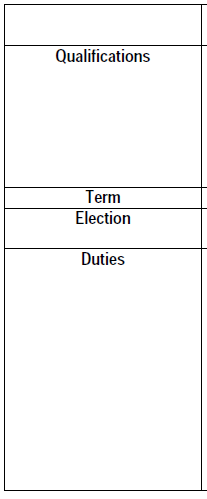 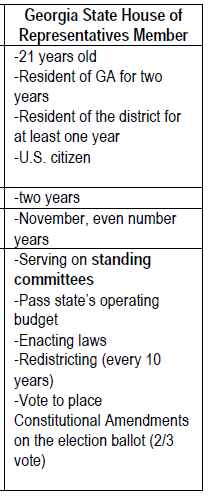 House of Representatives
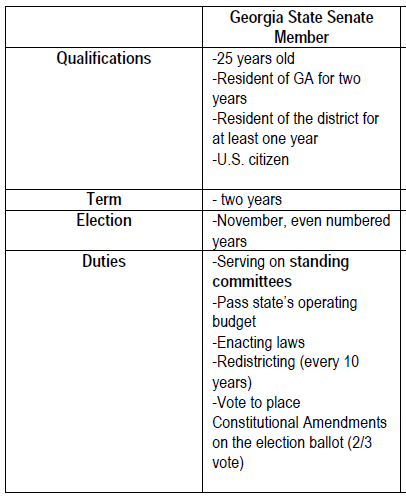 Senate
Topic:  Organization of the General Assembly
GPS: Describe the organization of the General Assembly with emphasis on leadership and the committee system.

ESSENTIAL QUESTION:
How is the General Assembly organized?
Who are the leaders of the General Assembly and what are their roles?
What are the four main committees found in the General Assembly and how are the used to create Georgia laws?
The General Assembly is organized into 2 houses or chambers; a bi-cameral legislature.
House of Representatives
How is the House of Representatives organized?
The Georgia House of Representatives is made up of 180 members.
 It is presided over (controlled) by the Speaker of the House. 
The speaker is elected by all of the members of the House. 
The Speaker’s powers include scheduling debates, voting, and assigning House members to committees. 
The Speaker of the House has historically been a member of the party in power, though technically they do not have to be.
House of Representatives
How is the House of Representatives organized?
There are three other leaders in the General Assembly. This includes the Majority Leader, the Minority Leader, and the Floor leader. 
The Majority Leader and the Minority Leader is responsible for making sure its members vote for the bills and agenda that majority party favors.
The Floor leader’s role is to promote the interest of the Governor on the house floor.
Senate
How is the Senate organized?
The Georgia Senate is made up of 56 members. 
It is presided over by the Lieutenant Governor, who is sometimes called the “President of the Senate.” 
The Lieutenant Governor is elected directly by Georgia’s voters.
Senate
How is the Senate organized?
As the chief officer of the Senate, the Lieutenant Governor’s powers include promoting committee chairs. 

Since the Lieutenant Governor is voted for directly by the people, there is a chance that he or she may be a member of the minority party; the governor and lieutenant governor may not be from the same political parties.
General Assembly
General Assembly
When does the General Assembly conduct business?
Business in the General Assembly is conducted during Legislative Sessions.

The Legislative Session is a 40-day session during the months of January – March. It starts the second Monday in January.

During the Legislative Session:
Members of house of representatives elect Speaker of the House
Lieutenant governor presides over senate but has no vote
Bills are proposed, discussed, the “die” and are voted on.
General Assembly
What are the four main committees found in the General Assembly and how are the used to create Georgia laws?
Most of the work conducted in both houses of the General Assembly is in the committee system.
 The House of Representatives is made up of 36 standing committees.
The Senate is made up of 26 committees.
General Assembly
What are the four main committees found in the General Assembly and how are the used to create Georgia laws?
Each of these committees has a particular focus such as agriculture or education. 
Each member of the General Assembly is responsible for serving on at least two or three committees. 
Each of these committees can, create, amend, change, or kill legislation.
General Assembly
What are the four main committees found in the General Assembly and how are the used to create Georgia laws?
Organized like Congress in committees and subcommittees.
Bills may start in House or Senate.
Standing Committees: permanent part of the General Assembly.
Interim Committee: works on assigned special tasks.
General Assembly
What are the four main committees found in the General Assembly and how are the used to create Georgia laws?
Conference Committee: works out agreements between house and senate on bills.
Joint Committee: has members of House and Senate to work on assigned topic or issue.
Members serve on several committees.
General Assembly
What are some examples of committees and subcommittees?
Examples of Committees and Subcommittees include:
Appropriations
Banks and Banking
Game, Fish and Parks
Education
Higher Education
Insurance
Motor Vehicles
Public Safety and Homeland Security
Retirement
Science and Technology
Transportation
Topic: How laws are made
GPS: Trace the steps in the legislative process for a bill to become a law in Georgia.

ESSENTIAL QUESTION:
What is the process to make Georgia laws?
Imagine that you are a GA State Representative or Senator and you had an idea to have the school day shortened from 8 hours to 4 hours. What steps would you take to turn your idea into a state law?
General Assembly
Legislation refers to the proposed idea that is debated and voted upon in the General Assembly on its way  to becoming a law.

The General Assembly can pass laws, amend (change) them, or do away with them.

 Some law topics:
taxes
education
criminal matters and punishments
What are the different types of legislation?
General Assembly
Who can propose a bill?
Any member of the General Assembly can propose a bill.
 
Only a member of the House of Representatives can propose an appropriations (spending) bill.

Both the House of Representatives and Senate can vote on bills.
General Assembly
What are the steps for a bill to become a Georgia state law?
Proposal: A legislator introduces an idea for a law. The proposed law is called a bill.
Committee action:  The bill is sent to committee to be discussed, changed, and killed.
Floor Action: The bill is read on the floor of the and the House of Representatives and Senate vote on it.
General Assembly
What are the steps for a bill to become a Georgia state law?
4) Conference:  The bill is sent to
     Conference committee to discuss the 
     bill to make sure the House of 
     Representatives and Senate agree on 
      the same bill.

5) Passage:  Once there is one final 
    version of the bill that the House of 
    Representatives and Senate agree on, 
    they vote on it.  The bill is either passed 
    (approved) or rejected (it dies).

6) Action by the Governor:  The passed bill is 
    either signed into law or vetoed (rejected).